Theme
Notes
Mrs. Kheyfets
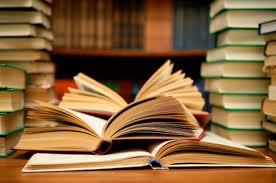 Theme
Lesson or message that the author is trying to convey
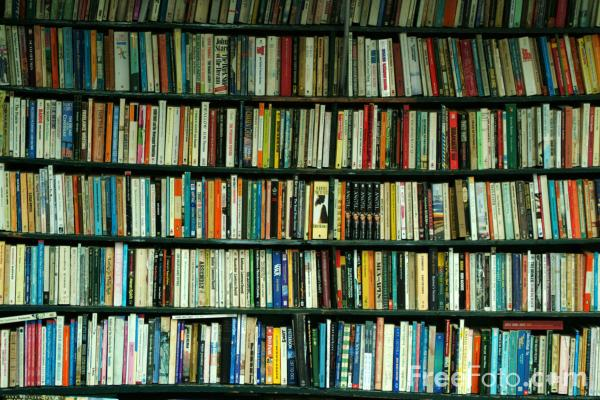 What is Theme?
The lesson, meaning, or message in a story


Theme has to be in a complete sentence.
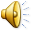 [Speaker Notes: Review Theme with students before showing theme of clip
Theme of “Bathroom Escape:”  the importance of never giving up]
The theme is the main idea, meaning, or message in a story.
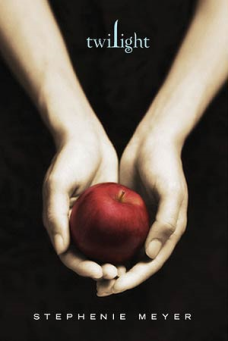 Literary Themes:

Harry Potter and the Sorcerer’s Stone:  The importance of self discovery and friendship.

Twilight:  Life is a series of difficult choices and unconditional love.

“The Tortoise and the Hare” – Slow but steady 
wins the race.

“The Ugly Duckling” – You can’t judge a book
 by its cover.
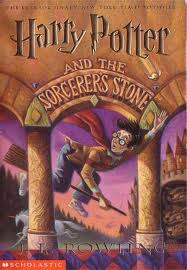 Identifying Themes
Title 
Dialogue
Arrangement of Events
Central Conflict
Changes in a Character
Toy Story Clip
http://www.youtube.com/v/op-KK2go6c4
http://youtu.be/op-KK2go6c4
Monster’s Inc.
Monster's Inc.
[Speaker Notes: Use this link just in case the previous slide does not work]
Finding Themes in Toy Story 3:  “Bathroom Escape”
Title
Tells us the theme has something to do with escaping
Dialogue
Since there is no dialogue, it shows us that Woody is trying to be secretive, so he can escape.
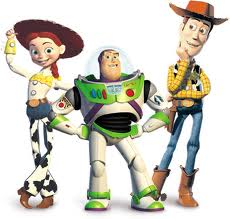 Finding Themes in Toy Story 3:  “Bathroom Escape”
Events
Woody sneaks into bathroom on a janitor’s cart, climbs up the stall, and out the window.  He runs across the roof and takes off on a kite.  Very dangerous, especially for a toy!
Conflict
Since he wants to be with Andy, Woody will do whatever it takes to get out of the preschool.  Basically, he is trying to escape.
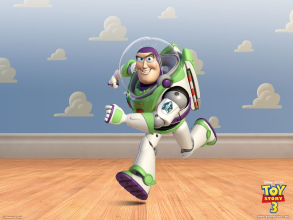 Finding Themes in Toy Story 3: “Bathroom Escape”
Changes in a character
 Woody appears to be clever and strong enough to come up with this plan.  
Even though he tried his best, Woody’s plan fails when he ends up falling into the tree in front of the preschool with a sad look on his face.
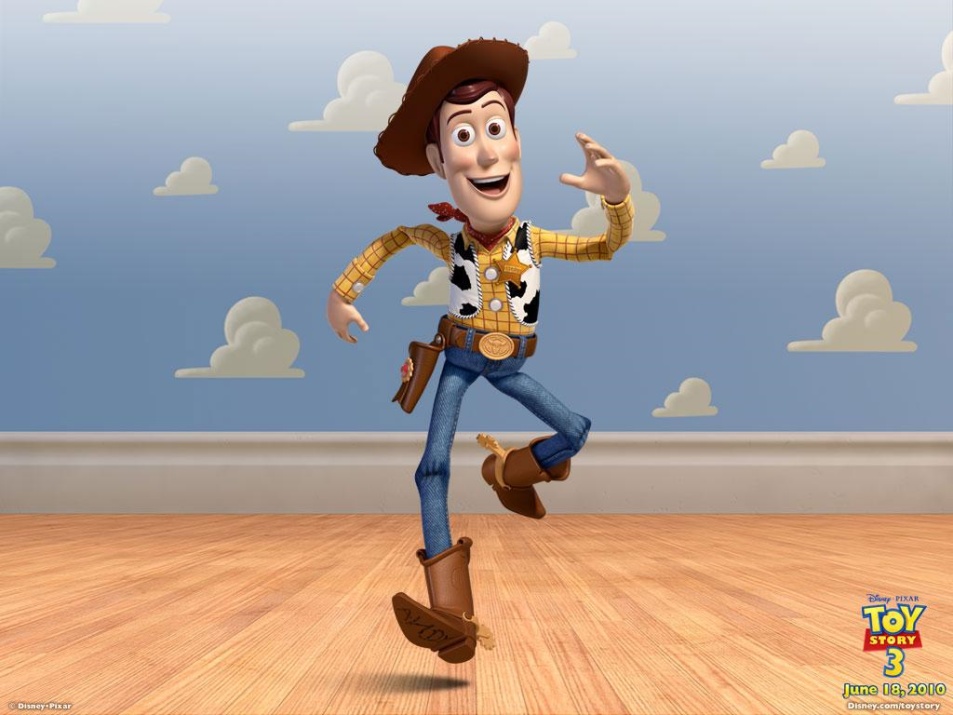 What is the theme of “Bathroom Escape?”
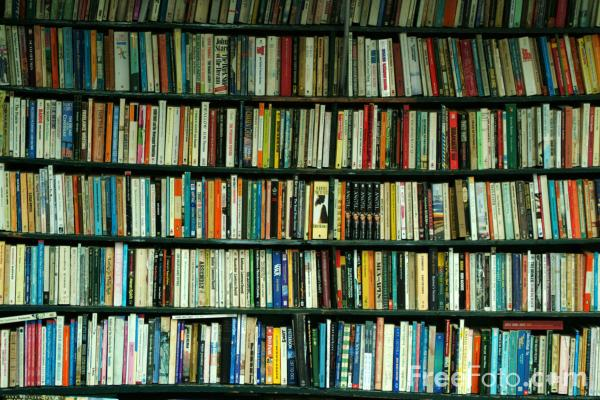 What is Theme?
The meaning or message in a story.

Theme has to be in a complete sentence.

Theme of “Bathroom Escape”:
The importance of never giving up. The importance of having perseverance and determination.
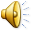 [Speaker Notes: Review Theme with students before showing theme of clip
Theme of “Bathroom Escape:”  the importance of never giving up]
Main Idea
The most important idea; the central idea